Игра по экологии«Помоги сохранить природу»
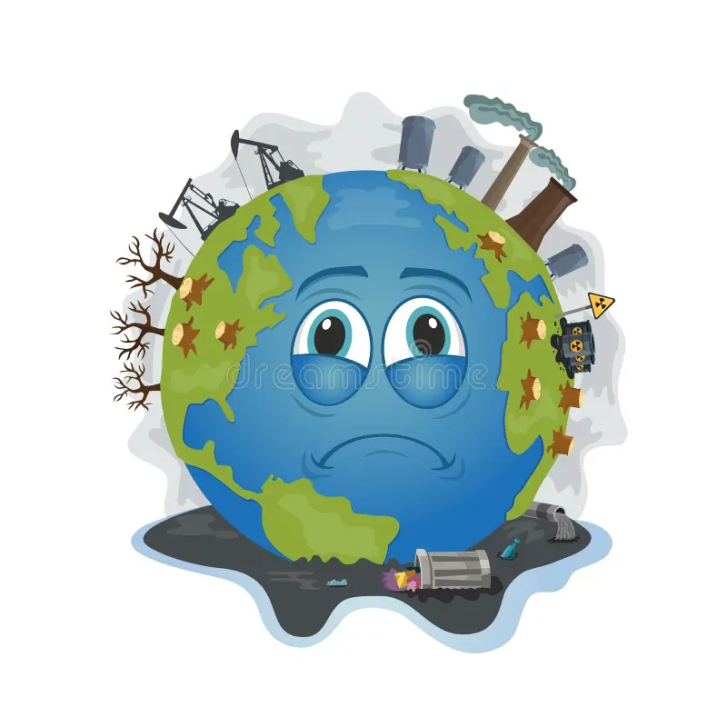 Выполнила: Бакина К.Е.
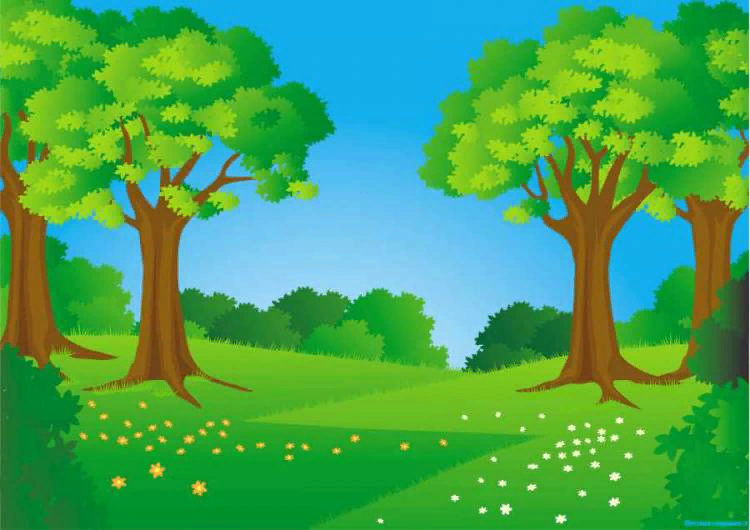 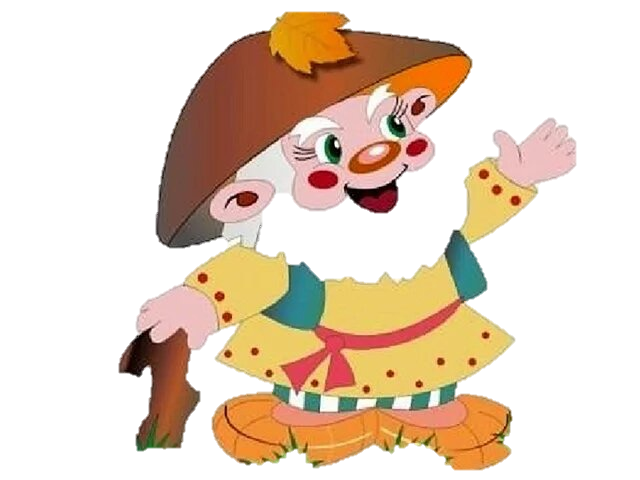 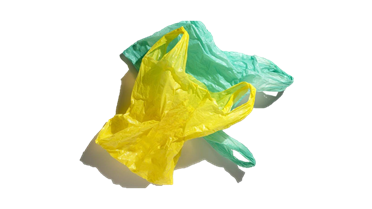 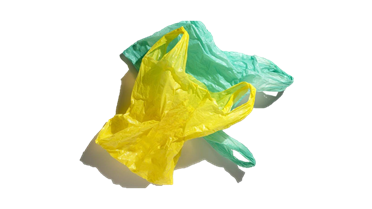 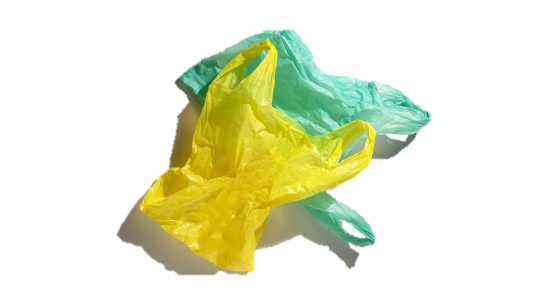 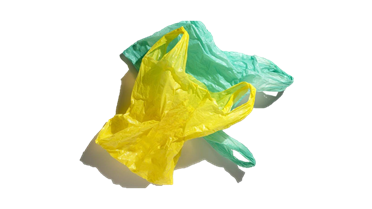 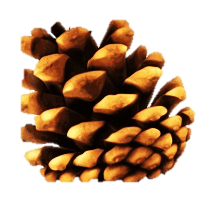 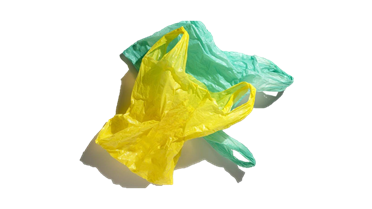 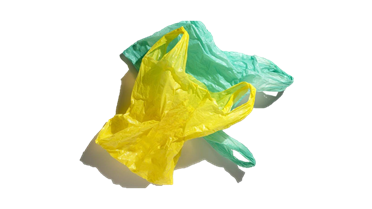 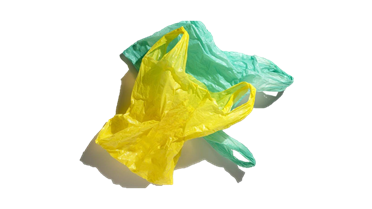 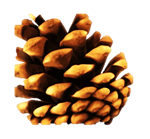 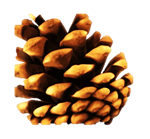 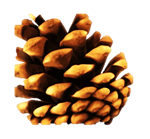 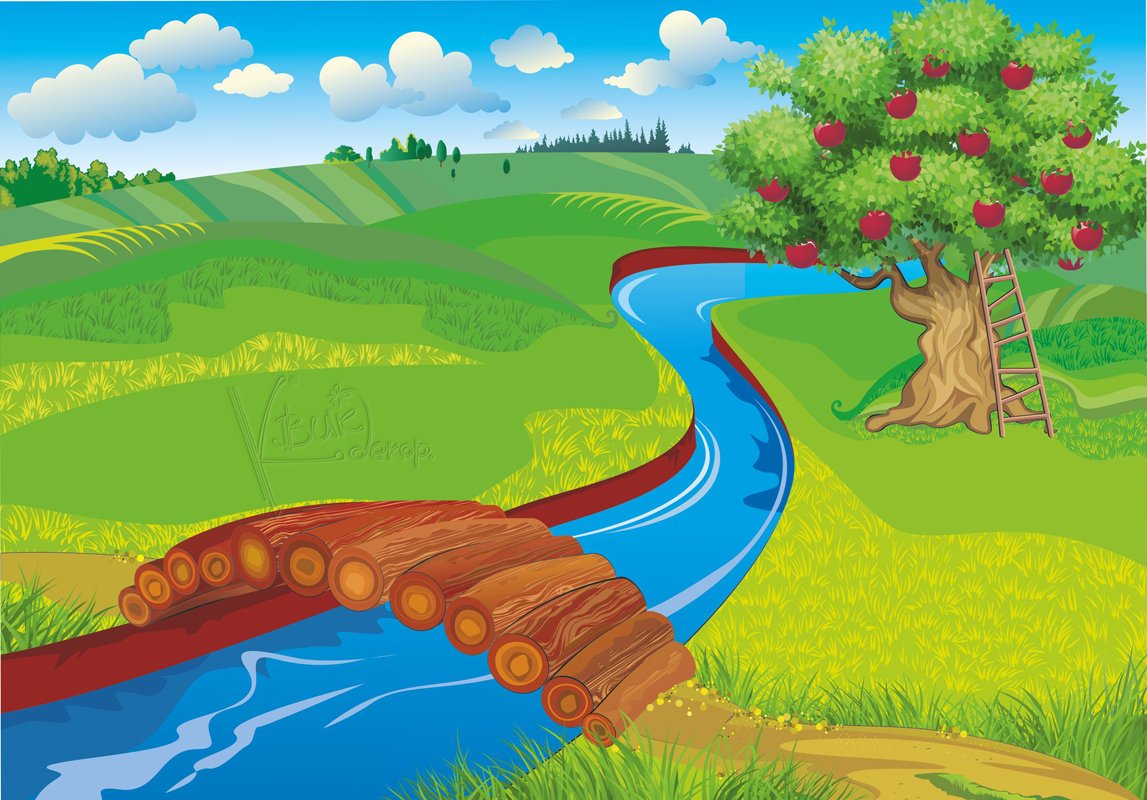 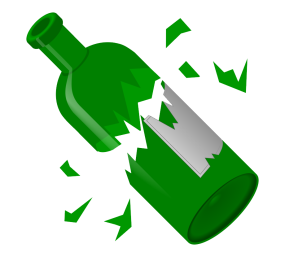 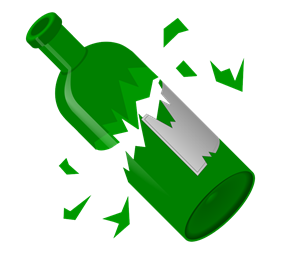 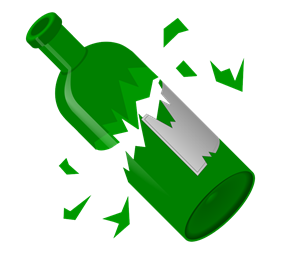 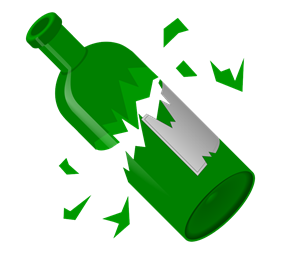 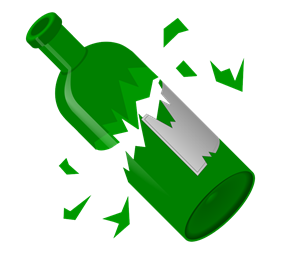 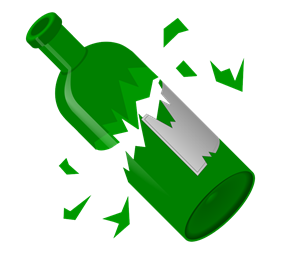 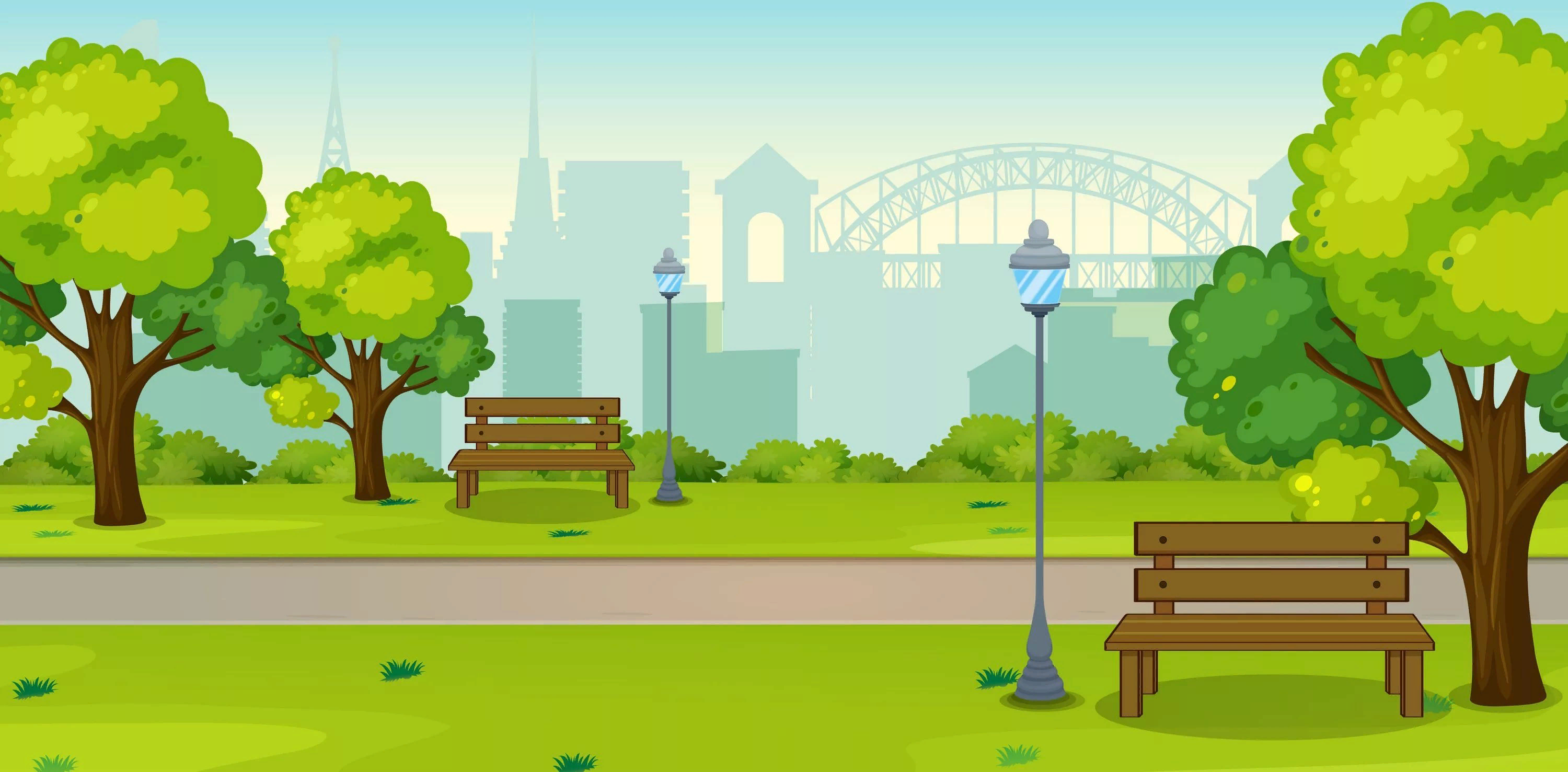 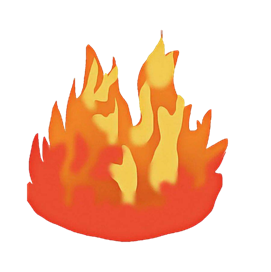 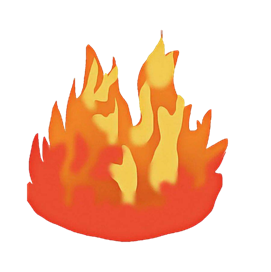 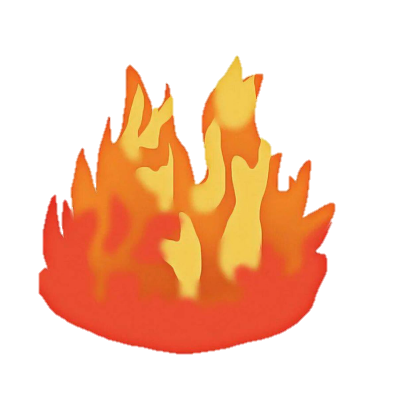 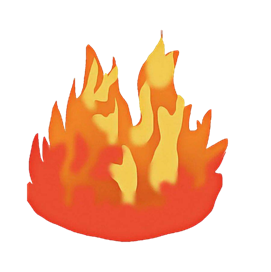 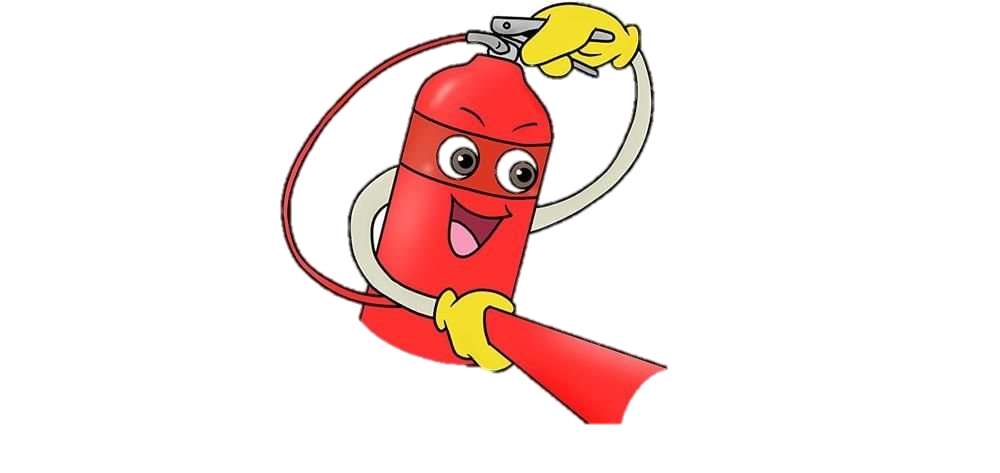 Я обнял глобус – шар земной.Один над сушей и водой.В руках моих материкиМне тихо шепчут: «Береги».
Спасибо, вам ребята!
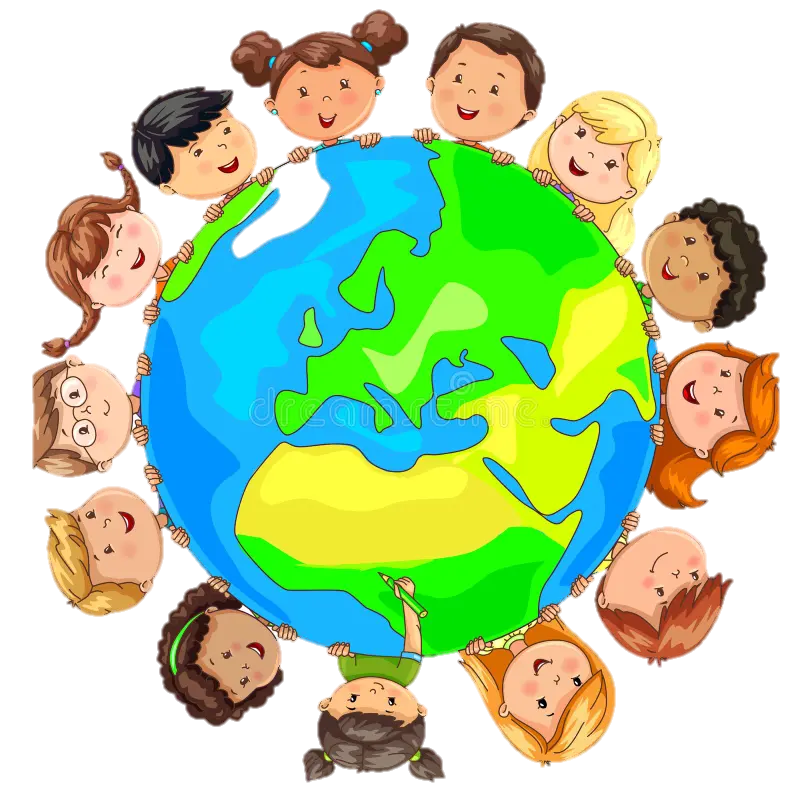